Chaque test de ceinture revalidera ce qui a été appris sur les couleurs précédentes, ce qui permettra de revoir les notions tout au long du cycle.

Pourquoi les ceintures de compétences sont-elles un dispositif motivant et efficace ?

1) L’élève sait où il en est
En début d’année, il découvre le programme de l’année. Les ceintures ont l’avantage de la clarté, pour les élèves comme pour les parents. Pour avoir la ceinture blanche, voilà ce qu’il faut connaitre, voilà ce qu’il faut savoir faire. Pour la ceinture jaune…

2) Le dispositif est exigent
Avec le dispositif des ceintures, tant que l’élève n’a pas atteint 80% de réussite, il ne peut pas passer à l’étape suivante. 

3) Chaque élève est évalué à son niveau
Les élèves ne sont plus évalués au même moment sur la même compétence. Chaque élève prépare une évaluation qui correspond à son propre niveau. L’élève se sent bien plus capable de réussir puisqu’on lui propose des évaluations à sa portée.
Mémo
Bienvenue dans la classe de CM2
Votre enfant entre cette année en classe de CM2. Vpus trouverez dans ce mémo quelques informations pratiques concernant l’école, la classe et son fonctionnement pour l’année scolaire 2021-2022.
L’accueil des élèves a lieu les lundis, mardis, jeudis et vendredis :
le matin : de 7h50 à 11h20
l’après-midi : de 13h20 à 16h 

Les élèves qui arrivent en retard ou sont absents sont tenus de présenter un billet de retard ou d’absence complété et signé par les parents. Ces billets de retard et d’absence se trouvent dans le cahier de liaison de l’élève.
Voici le calendrier prévisionnel* des vacances scolaires pour l’année 2021-2022 : 
Toussaint : du 20 octobre au 3 novembre 2021
Noël : du 18 décembre 2021 au 2 janvier 2022
Carnaval : du 19 février 2022 au 06 mars 2022
Mi-carême : le 24 mars 2022
Pâques : du 09 avril 2022 au 24 avril 2022
Pentecôte : le 06 juin 2022
Semaine en mai : du 22 mai 2022 au 29 mai 2022
Grandes vacances : le 02 juillet 2022
Les livrets scolaires seront remis et consultables par les parents deux fois par an, soit chaque semestre. Ces derniers devront être datés et signés.
* Compte tenu de la situation sanitaire et du report de la rentrée scolaire 2021, les dates figurant sur ce calendrier peuvent changer.
consulter tous les jours et doit toujours être dans le cartable. Vous pouvez l’utiliser pour toute prise de rendez-vous à l’écrit.
Vous pouvez aussi contacter l’école par les moyens suivants : 
          
           0590 00 00 00            0690 00 00 00
           
           ce.0000000a@ac-guadeloupe.fr
* Compte tenu de la situation sanitaire actuelle, l’enseignement de l’EPS est soumis à des restrictions qui peuvent empêcher la pratique sportive à l’école.
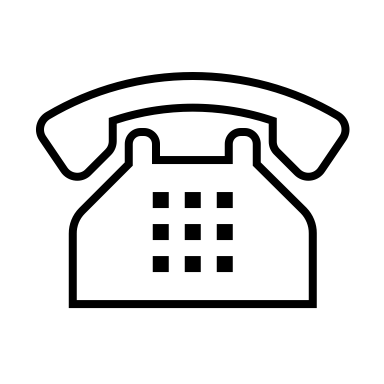 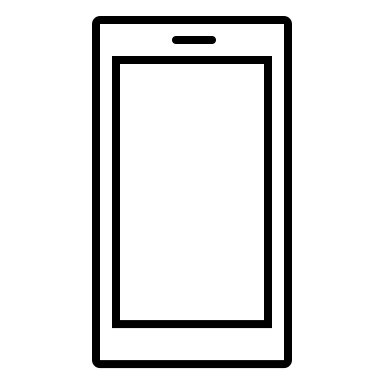 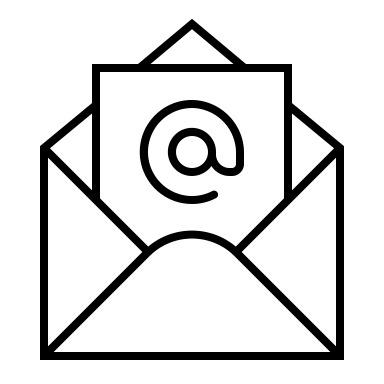 « Les parents d’élèves jouent un rôle essentiel. Ils s’engagent à ne pas mettre leurs enfants à l’école en cas de fièvre (38°C ou plus) ou en cas d’apparition de symptômes évoquant la COVID-19 chez l’élève ou dans sa famille. De même, les élèves ayant été testés positivement au SARS-Cov2, ou dont un membre du foyer a été testé positivement, ou encore identifiés comme contact à risque ne doivent pas se rendre dans l’école. »

Pour consulter l’intégralité du protocole sanitaire applicable dans les écoles, rendez-vous sur le site internet www.education.gouv.fr « Année scolaire 2021-2022 : Protocole sanitaire et mesures de fonctionnement »
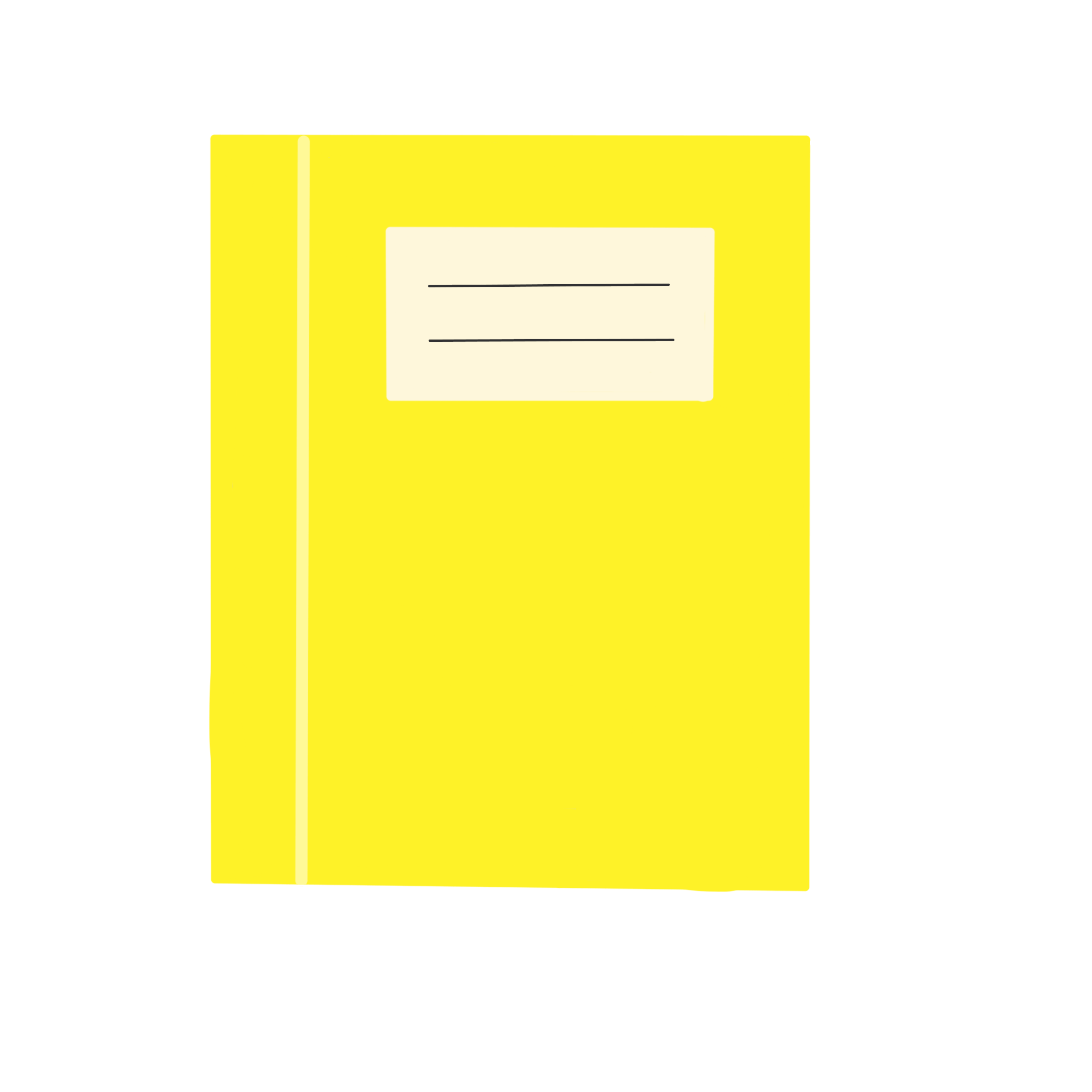 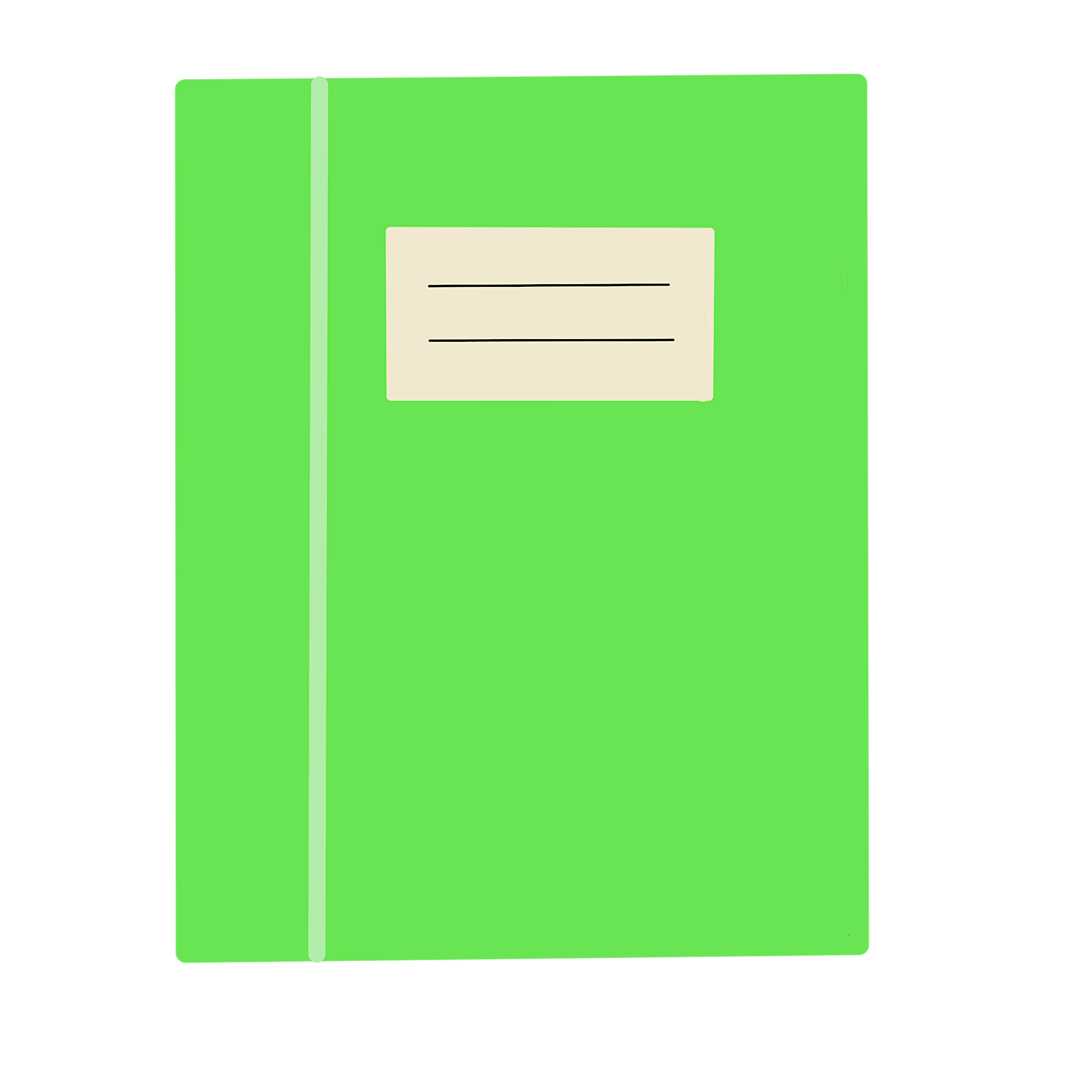 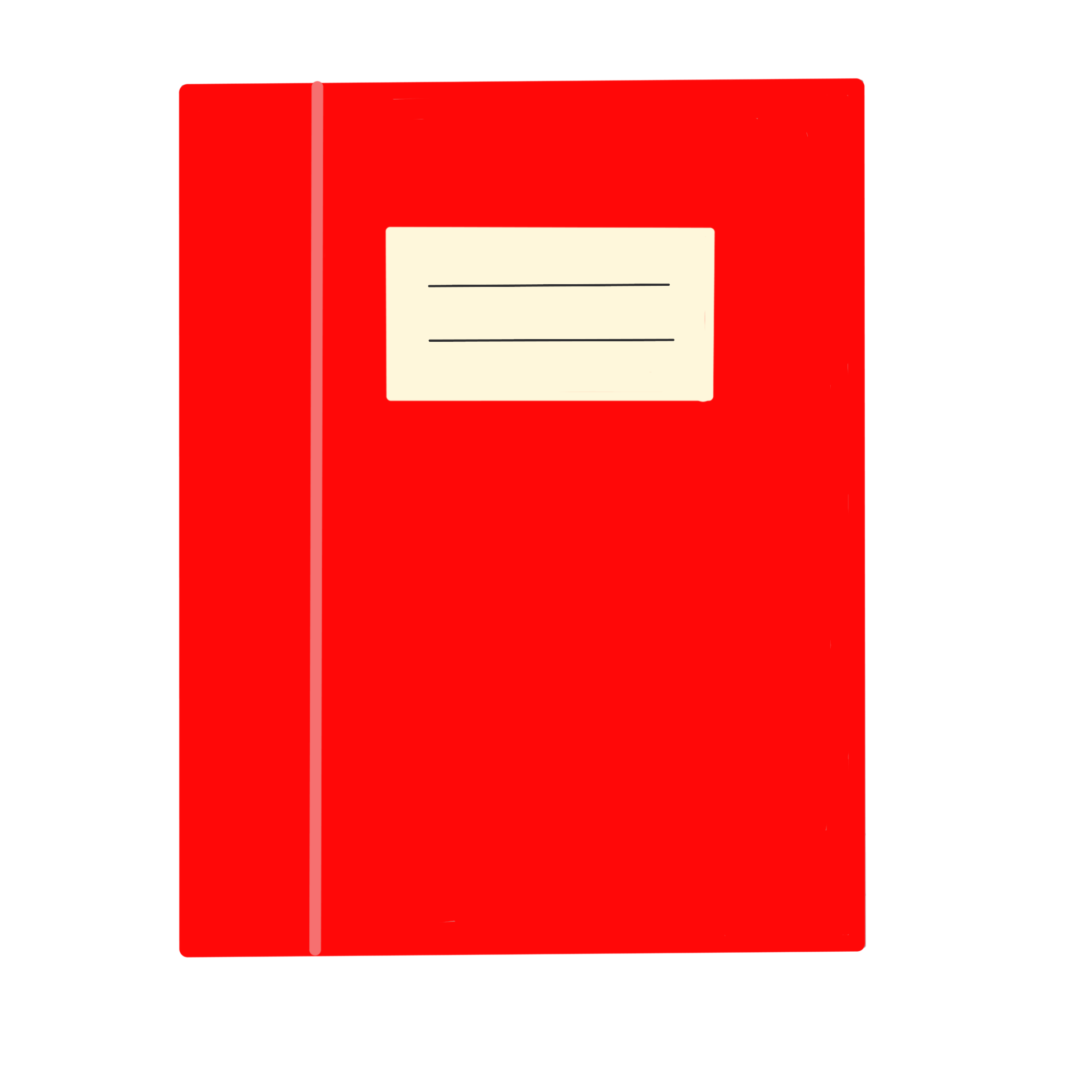 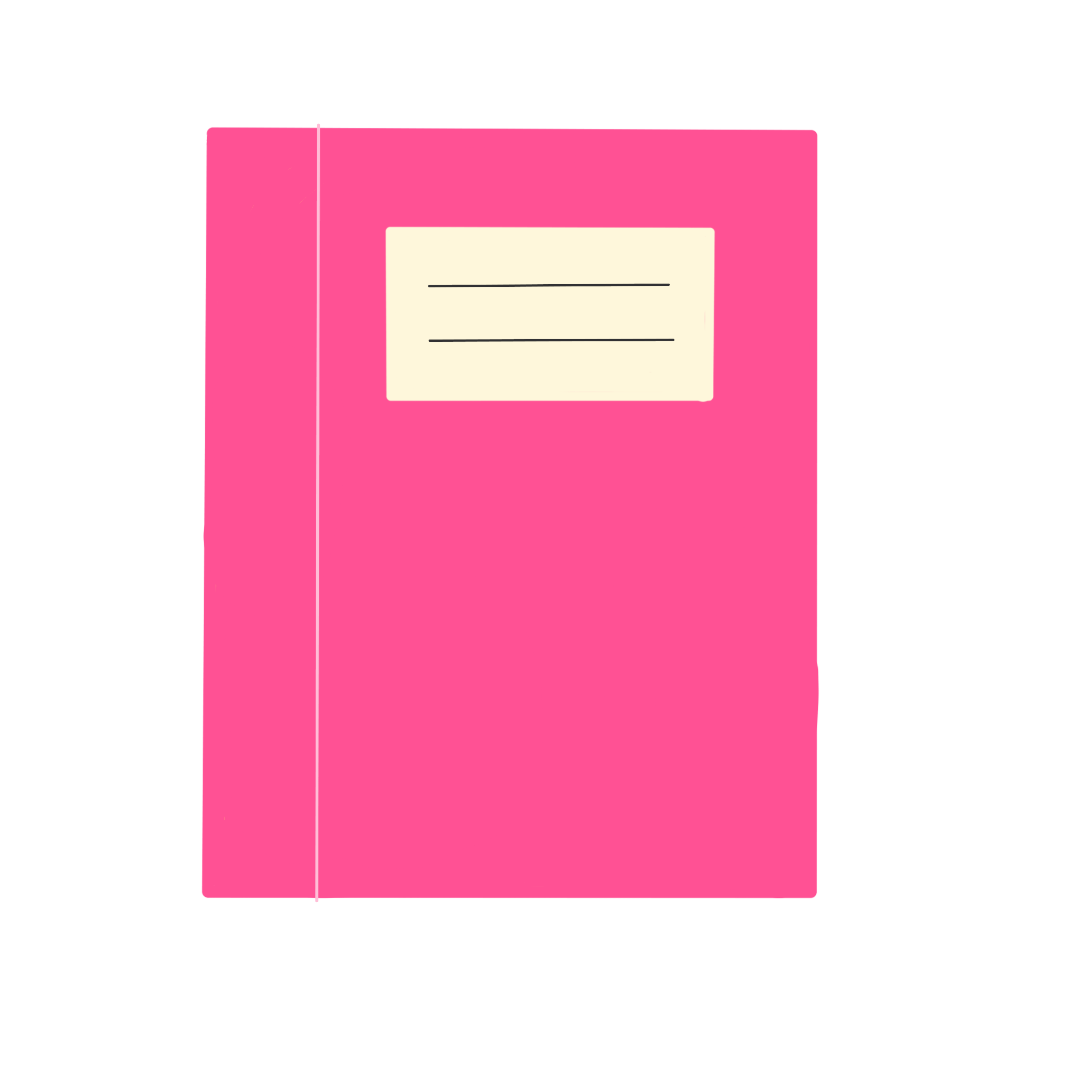 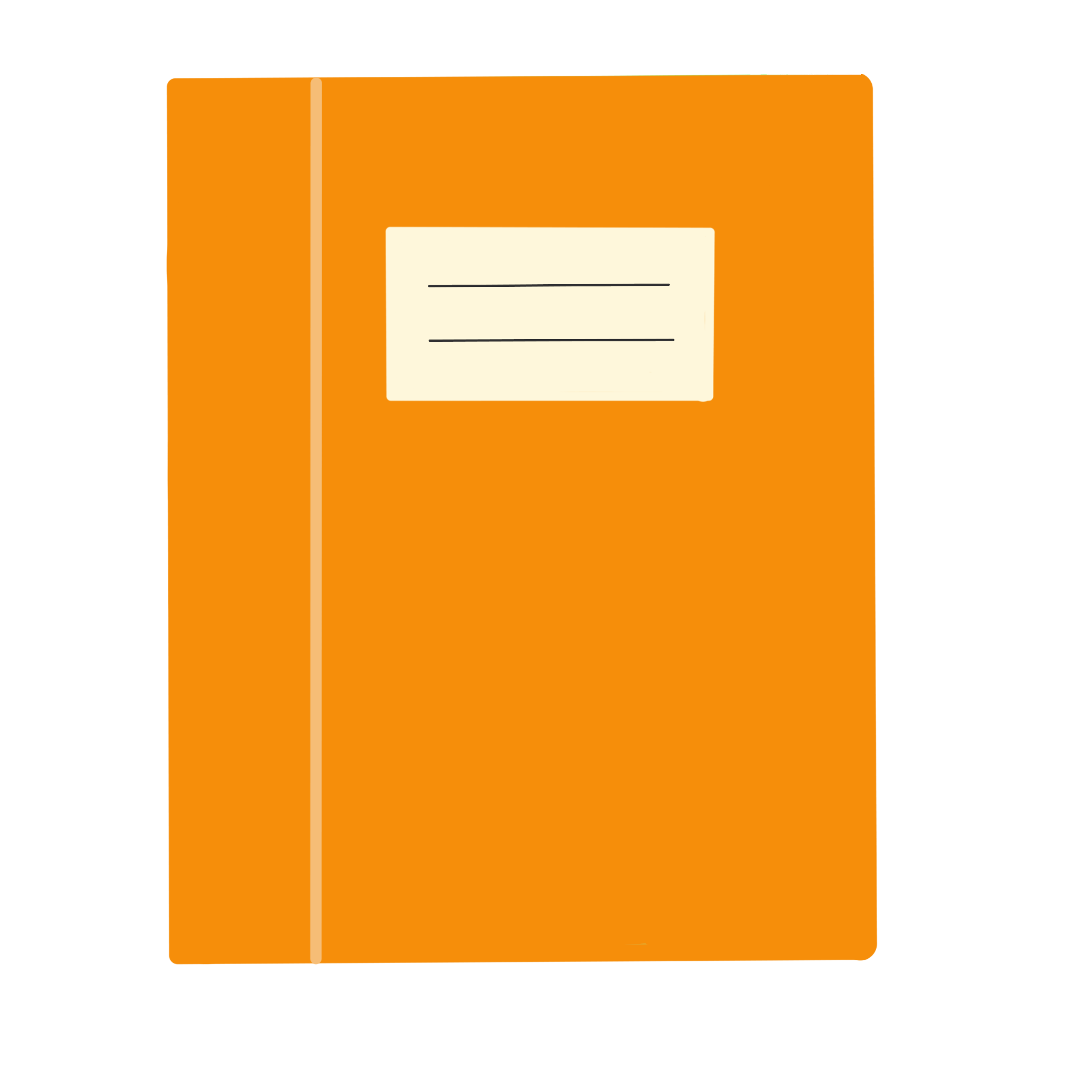 Cahier
d’histoire
géo-EMC
Cahier
de leçons
Cahier
d’anglais
Cahier
de lecteur
Cahier
de liaison
Classeur
évaluations
littérature
Cahier
du jour
Cahier
de sciences
Cette année scolaire, les élèves seront soumis à un système d’évaluation hybride : les évaluations sommatives et les ceintures de compétences.

- les évaluations classiques : à la fin de chaque séquence, les élèves sont évalués. Cette évaluation prend la forme de 4 à 5 exercices écrits à réaliser dans un temps imparti.
Le système de notation utilisé précisera qu’une compétence est : dépassée (A), atteinte (B), partiellement atteinte (C) ou non acquise (D)


Les livrets scolaires seront remis et consultables par les parents deux fois par an, soit chaque semestre. Ces derniers devront être datés et signés.
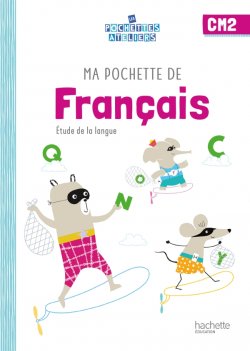 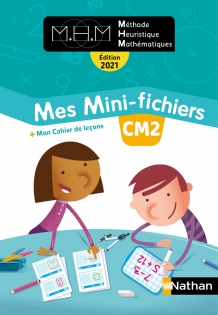 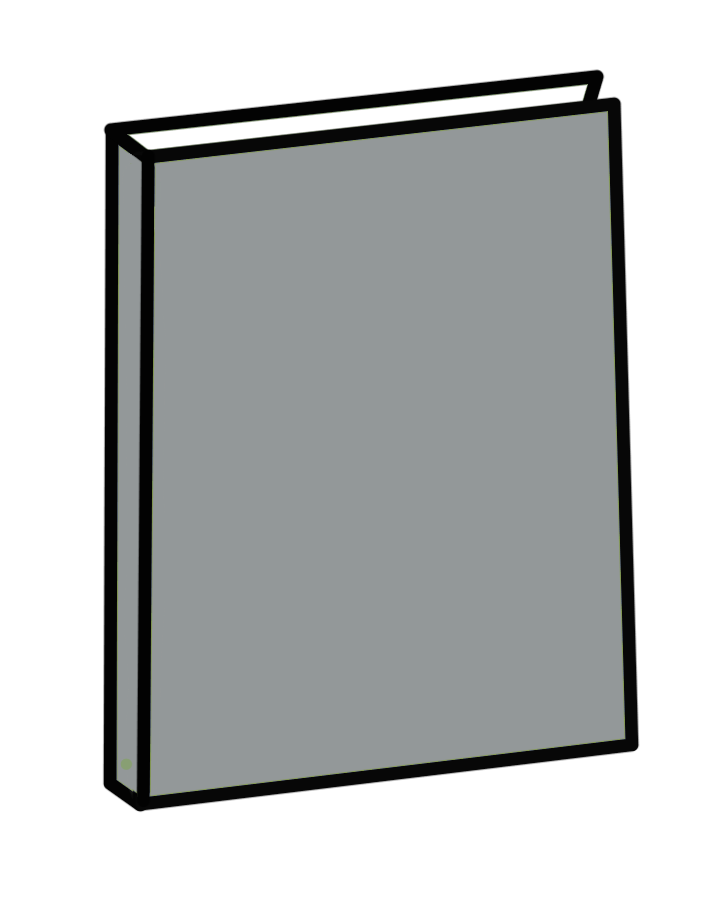 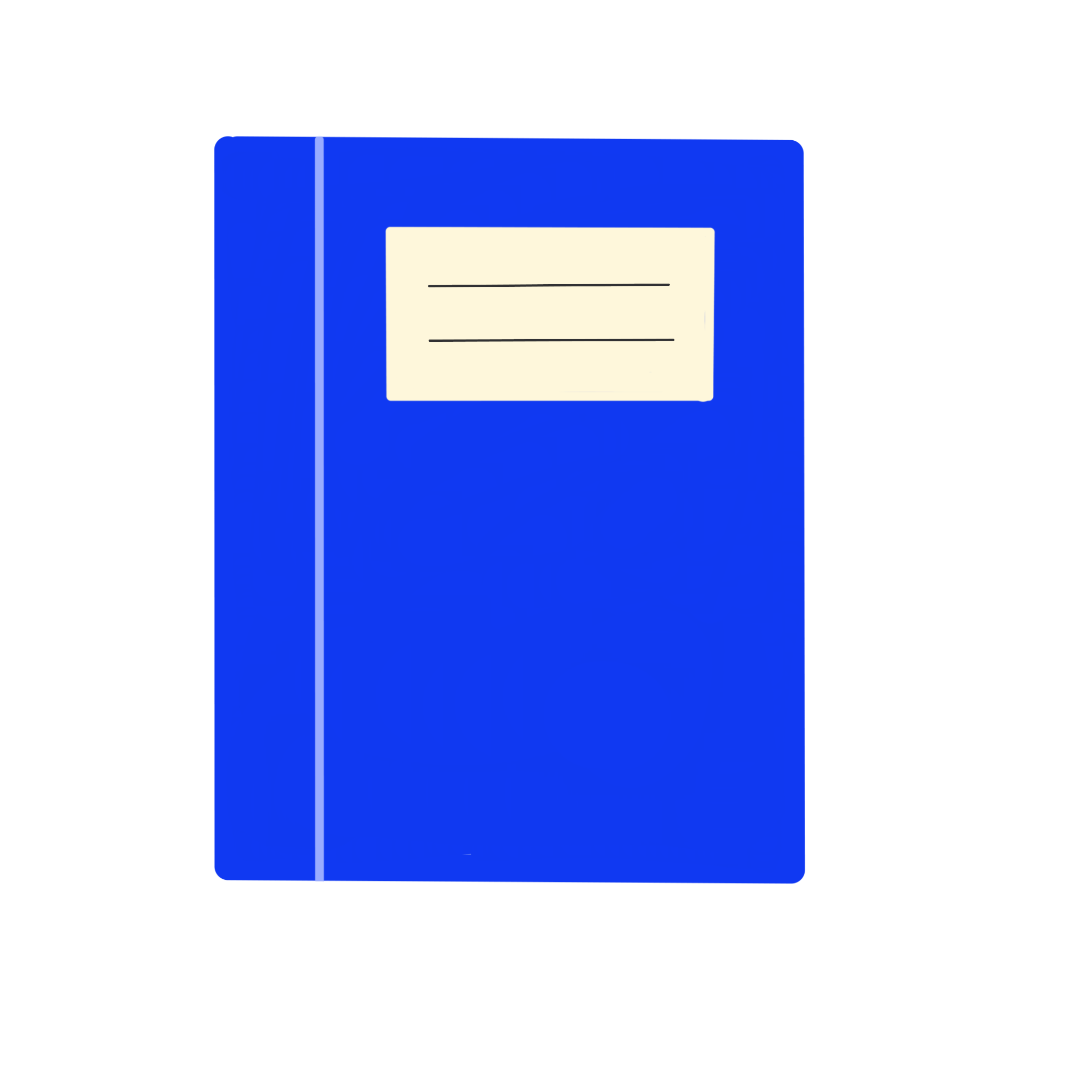 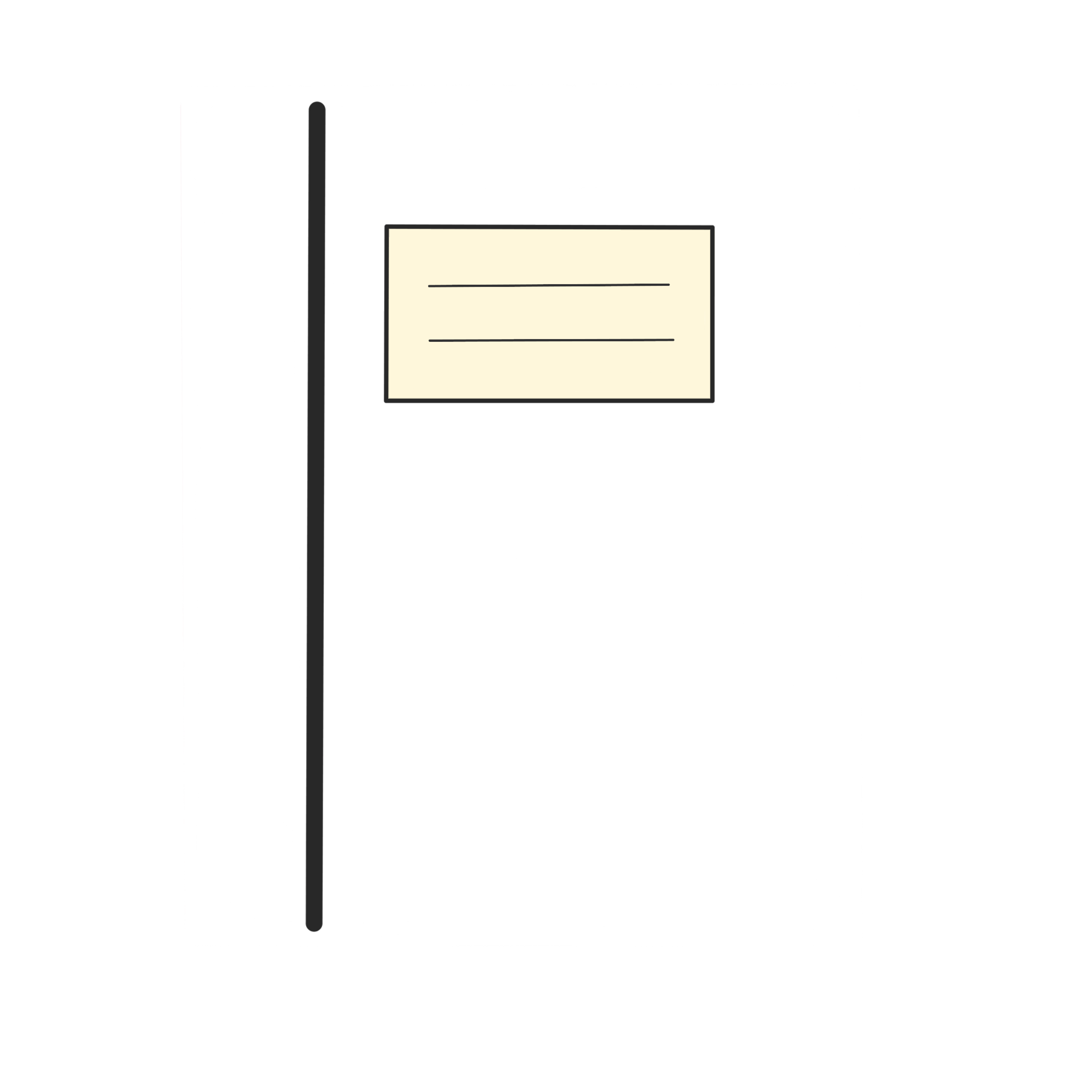 Fichier
de maths
Fichier
de français
Les élèves n’auront que des leçons à apprendre ou à revoir les lundis et les jeudis. Celles-ci pourraient s’accompagner de deux ou trois exercices d’application les mardis et vendredis soirs.

Même en classe de CM2, il est important que les parents vérifient que les leçons sont sues. À ce titre, un guide d’aide aux devoirs sera distribué ultérieurement aux parents qui en auraient besoin.
Cette année scolaire 2021-2022, la classe de CM2 est composée de 15 élèves dont 10 filles et 5 garçons. Parmi eux, deux élèves sont en inclusion dans l’Unité localisée pour l’inclusion scolaire de l’école (ULIS).
- les ceintures de compétences : dans certaines disciplines, les élèves progresseront grâce à des ceintures de couleur. Ils s’entraineront, comme au judo, en vue d’obtenir une couleur de ceinture et, de temps en temps, ils passeront un test. S’ils le réussissent, ils s’entraineront sur la couleur suivante, sinon ils continueront à s’entrainer, jusqu’à la réussite de cette ceinture.
L’emploi du temps de la classe est constitué dans le respect des injonctions et recommandations du Ministère de l’Éducation nationale. 

* L’EPS a lieu les lundis et mardis après-midi. Les élèves doivent donc être munis d’une tenue de sport ainsi qu’une bouteille d’eau ces jours-là.
Le cahier de liaison est l’outil indispensable de communication entre l’école et la famille. Il est à